Ptáci
Měkkozobí
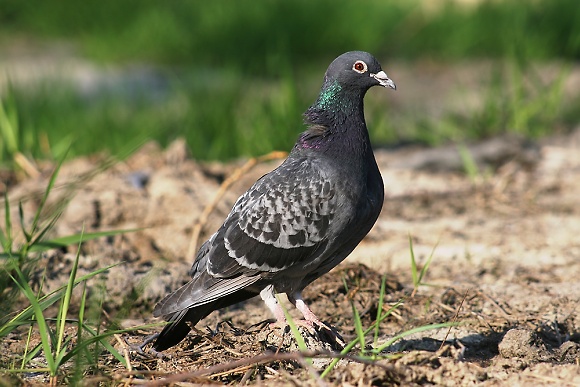 Mláďata - krmivá
Využití holubů
Přenašeči nemocí
Znaky měkkozobých ptáků
Středně velcí ptáci
Mají krátký zobák s měkkým ozobím
Velmi dobří letci
Mají krmivá mláďata – v době hnízdění vole produkuje kašovitou hmotu – krmivo pro mláďata
Chov pro maso a sport – poštovní holubi
Přenáší onemocnění
Trusem znečišťují památky
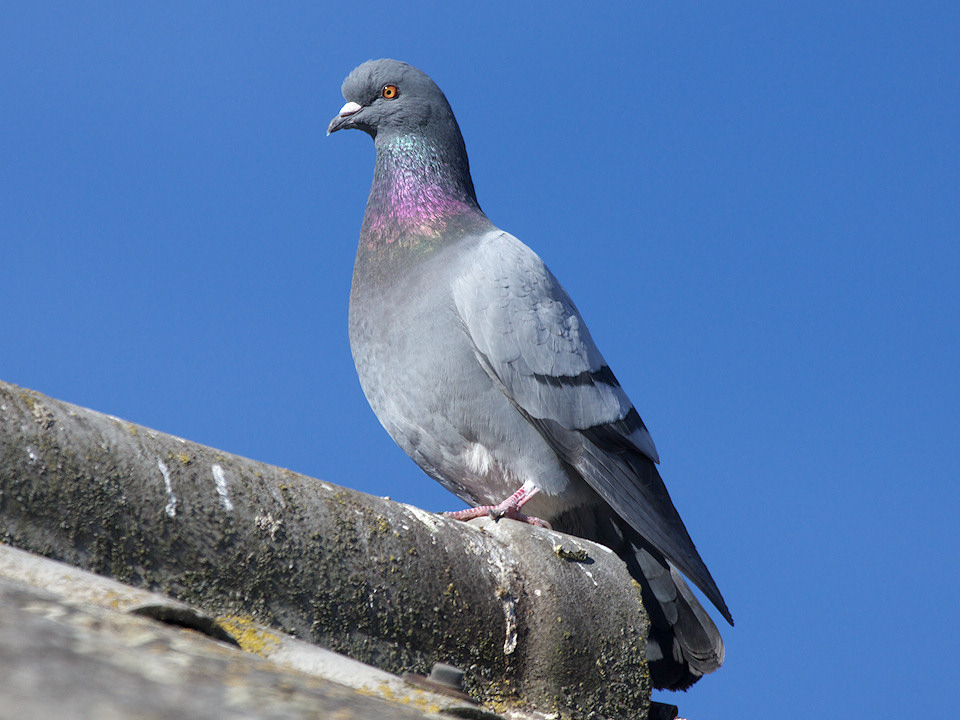 Holub domácí
Má kovově lesklé zbarvení na krku
Holub hřivnáč
Stěhovaný pták

Holub divoce žijící v našich lesích
Hrdlička zahradní
Má šedé zbarvení těla s černým pruhem na krku
Hrdlička divoká